6 mark question
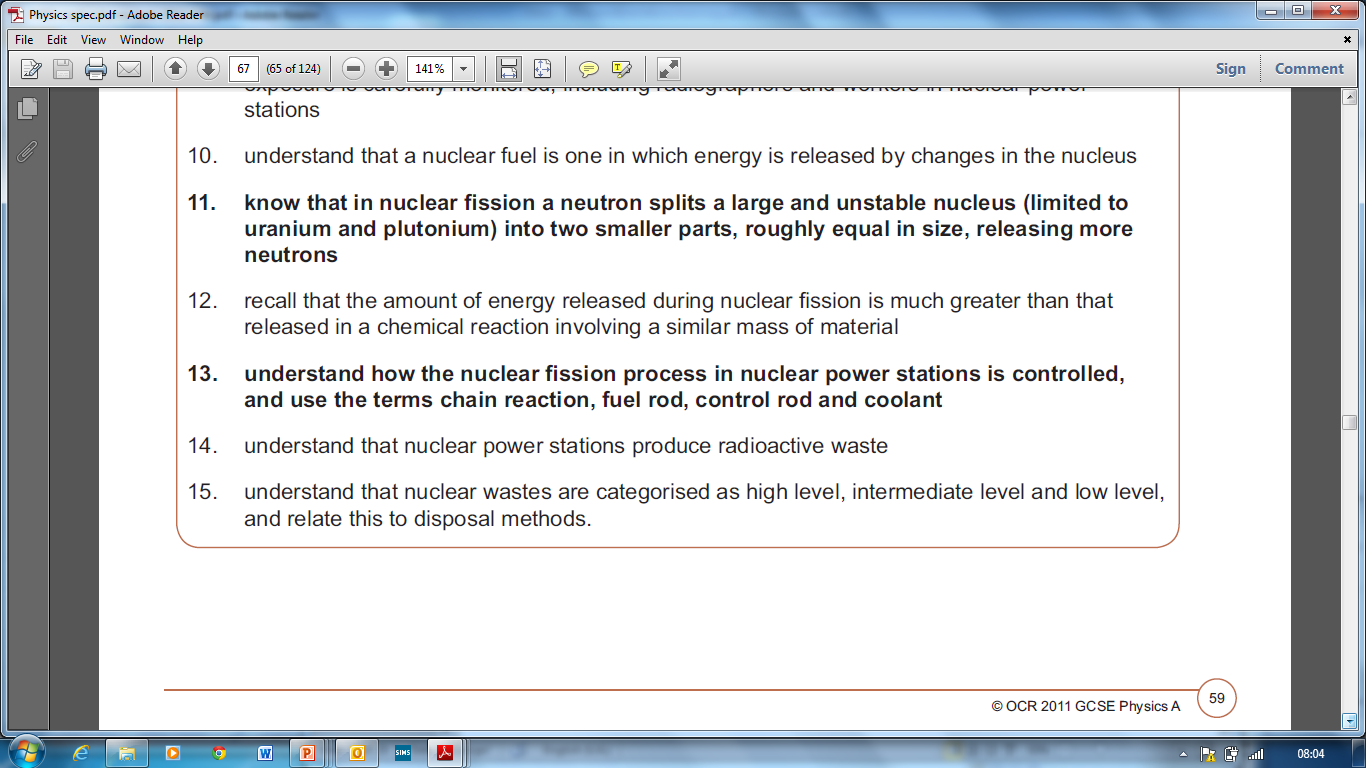 Explain how the nuclear fission process is controlled in a nuclear power station
A uranium atom absorbs a neutron then splits
Each fission reaction releases neutrons
These neutrons can go on to cause other fission reactions to occur
Nuclear waste is radioactive
Nuclear power is risky
Einstein has showed that E=mc2
Chain reactions lead to explosions
Control rods absorb neutrons
Coolant removes heat from fuel rods
A constant  fission rate is required
Relevant?
A uranium atom absorbs a neutron then splits
Each fission reaction releases neutrons
These neutrons can go on to cause other fission reactions to occur
Nuclear waste is radioactive
Nuclear power is risky
Einstein has showed that E=mc2
Chain reactions lead to explosions
Control rods absorb neutrons
Coolant removes heat from fuel rods
A constant  fission rate is required
Explain how the nuclear fission process is controlled in a nuclear power station
Explain how the nuclear fission process is controlled in a nuclear power station
A uranium atom absorbs a neutron then splits
Each fission reaction releases neutrons
These neutrons can go on to cause other fission reactions to occur
Chain reactions lead to explosions
Control rods absorb neutrons
Coolant removes heat from fuel rods
A constant  fission rate is required